HealthyHens
WP0: Common cross sectional design
Husbandry

Feeding

Hygiene

other 
Management

(Genetics)
WP1: 
Parasite infestation
Laying 
performance
WP2: Use of 
free range
Mortality
WP3: Feather and
 injurious pecking
Body weight
WP4: Other health problems 
(e.g. keel bone and foot lesions)
HealthyHens
Epidemiological approach with cross sectional design
110 organic layer flocks
2 farm visits 
slaughterhouse visits for 55 flocks
8 project partners in 8 countries
University of Kassel, Germany
Fondazione CRPA Studi Ricerche, Italy
Aarhus University, Denmark
ADAS UK Ltd., United Kingdom
Louis Bolk Institute, The Netherlands
University of Veterinary Medicine Vienna, Austria
Swedish university of Agricultural Sciences, Sweden
Institute for Agricultural and Fisheries Research, Belgium
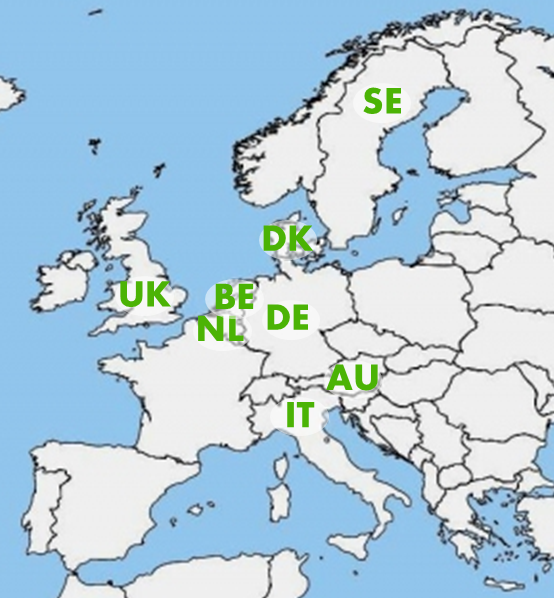 HealthyHens
Results so far:
Sample covers a wide range of production conditions
e.g. covered verandas, single/multi tier, range rotation
Most outcomes show a good distribution
Infection with A. galli and Heterakis: 61 % of flocks at the end of lay 
Feather pecking: 0 to 100 %
(Pecking) wounds: 0 to 96 %
Keel bone fractures: 0 to 88 % (mean 28 %)
Keel bone deviations: 0 to 84 % (mean 31 %)
A few outcomes with very low prevalence
Haematomas at keel bone
worms other than A. galli and Heterakis (but worm infection in general follows A. galli and Heterakis infection pattern)